ПОДГОТОВКА  К    ГИА  ПО МАТЕМАТИКЕ
ЗАДАНИЯ   13
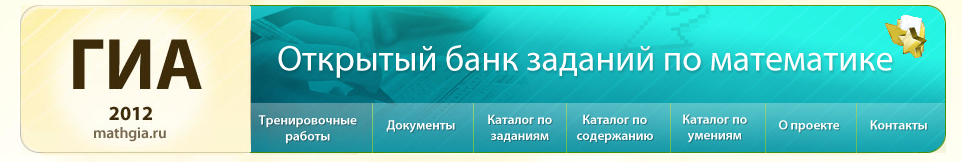 ИЗ ОТКРЫТОГО БАНКА ЗАДАНИЙ

2011-2012 УЧЕБНЫЙ ГОД
УЧИТЕЛЬ: Чернышова А.В.
ДЕМОВЕРСИЯ
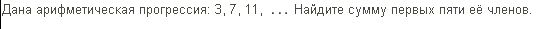 № 137294
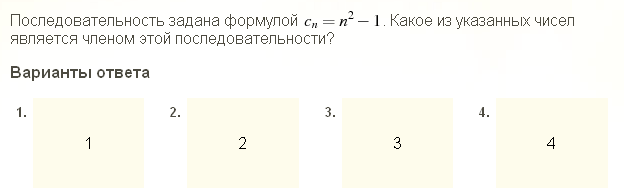 № 137295
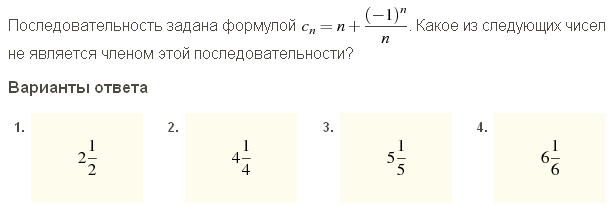 № 137296
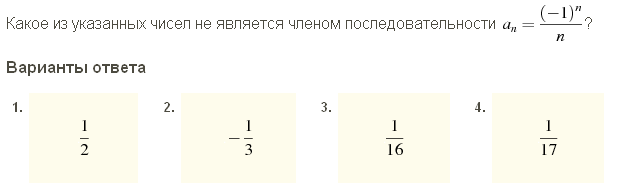 № 137297
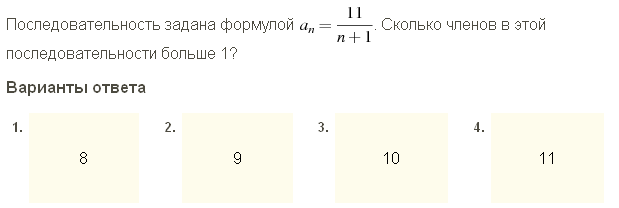 № 137298
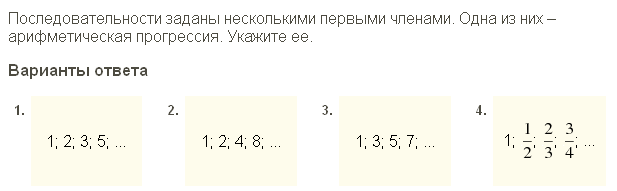 № 137299
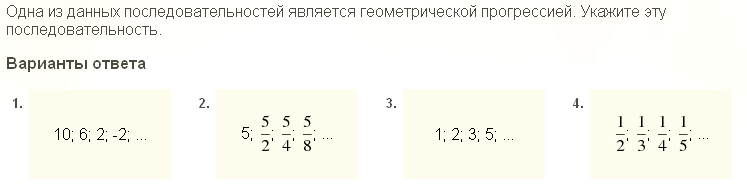 № 137300
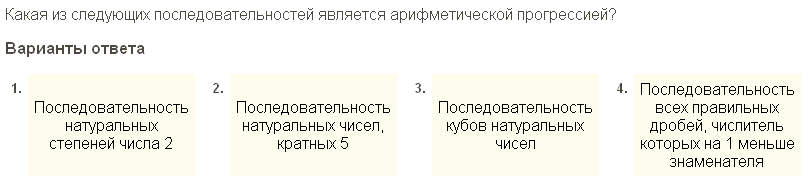 № 137301
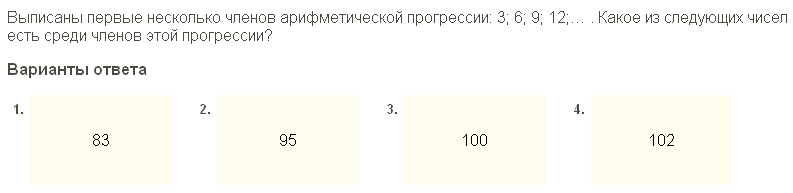 № 137302
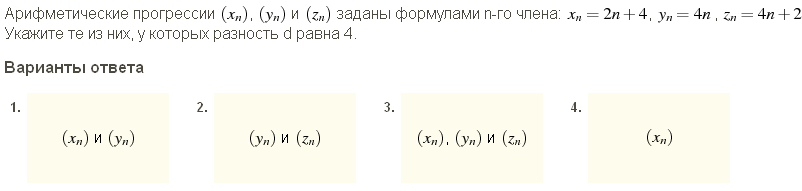 № 137303
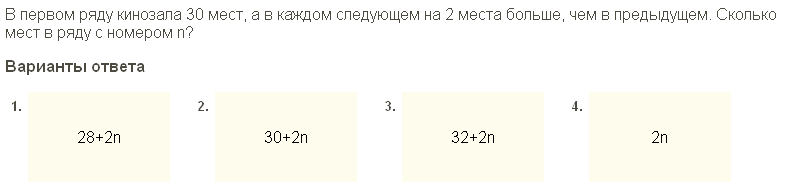 № 137304
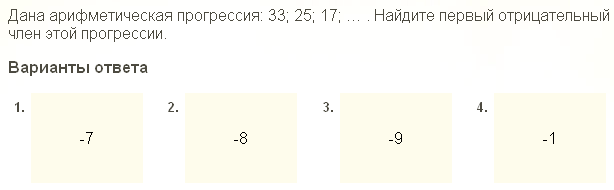 № 137305
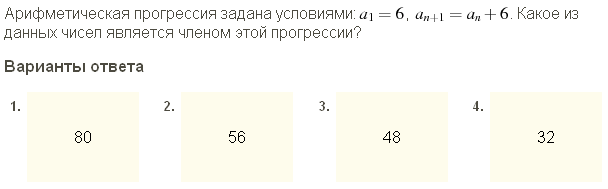 № 137306
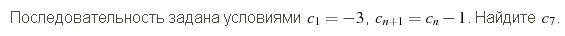 № 137307
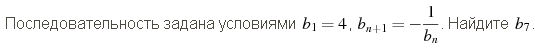 № 137308
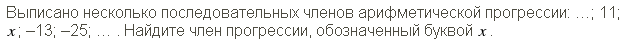 № 137309
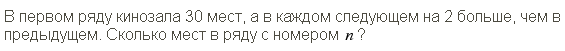 № 137310
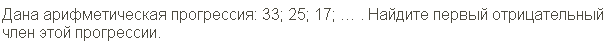